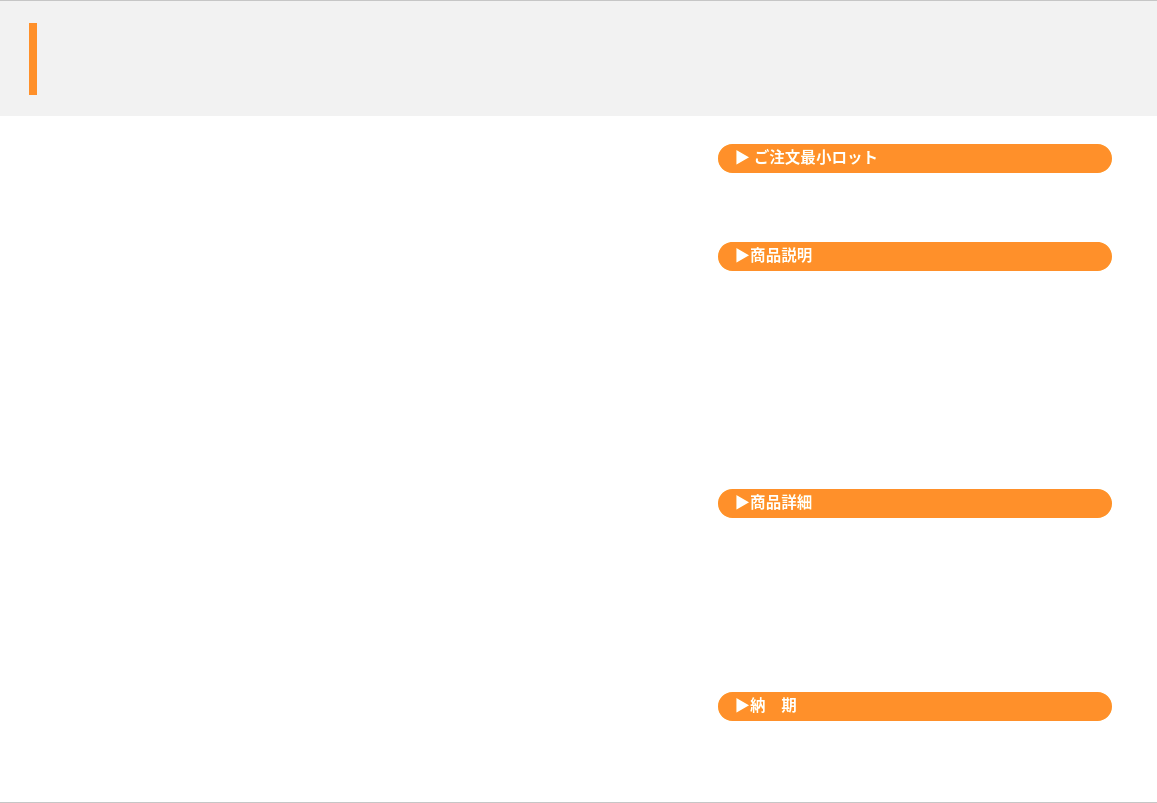 バスミトン
バス用品の定番
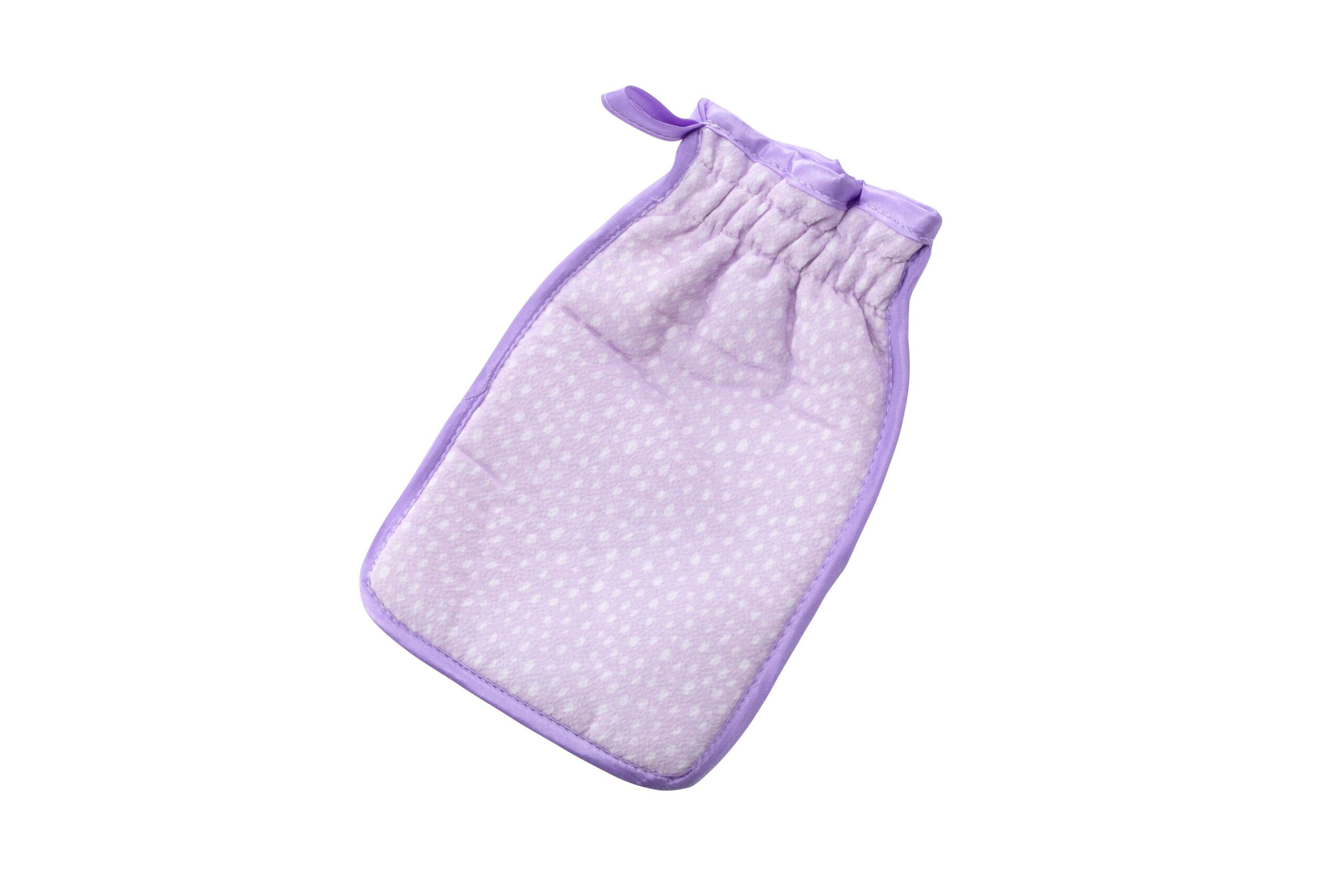 1,000個から
ソフトな肌触りのボディウォッシュツール
名入れからオリジナルフルカラー印刷まで対応可能
品　番　　org483
サイズ　　約245×145mm
材　質　　ポリエステル等
印　刷　　1色名入れまたはフルカラー
外　装　　個別PP袋入
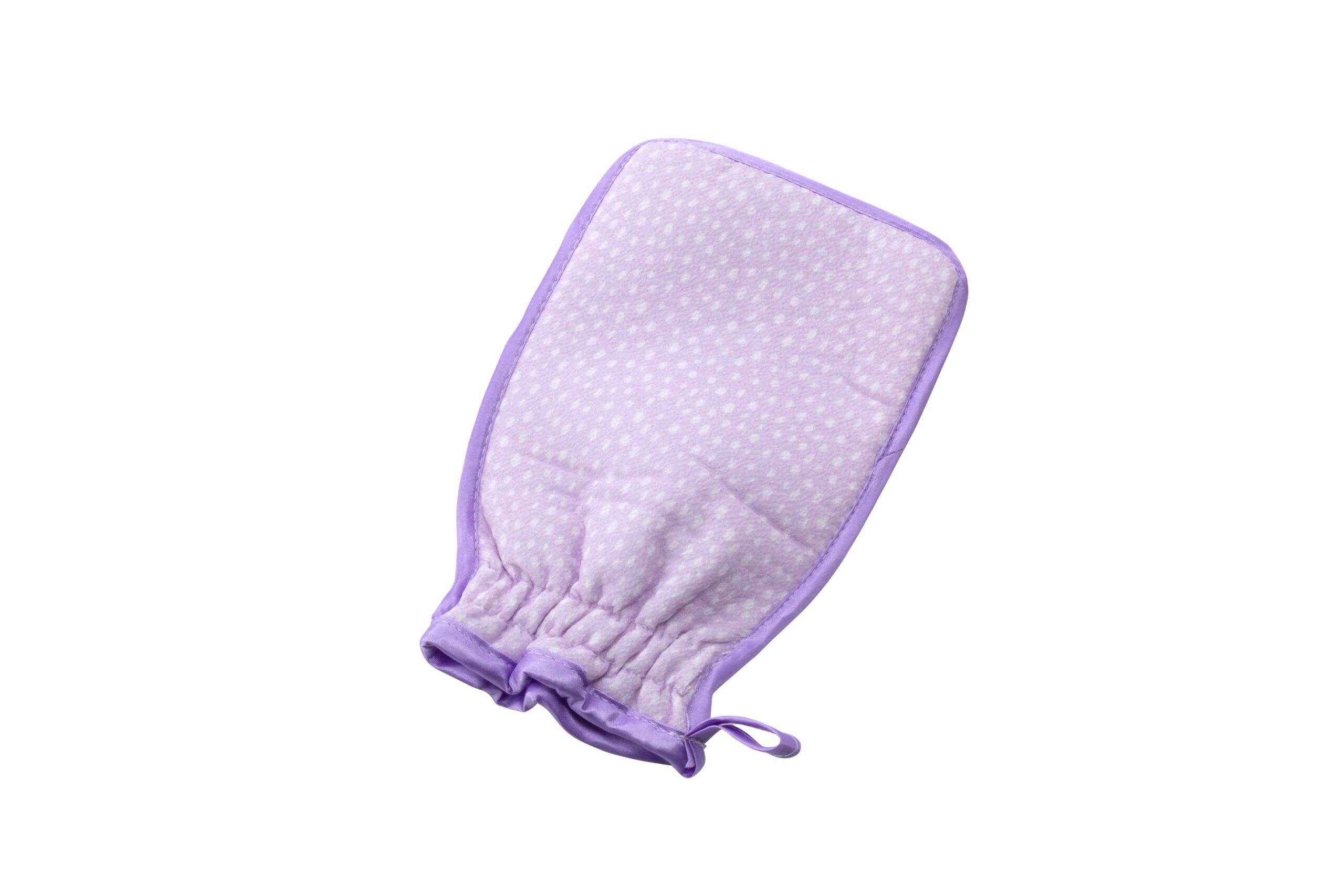 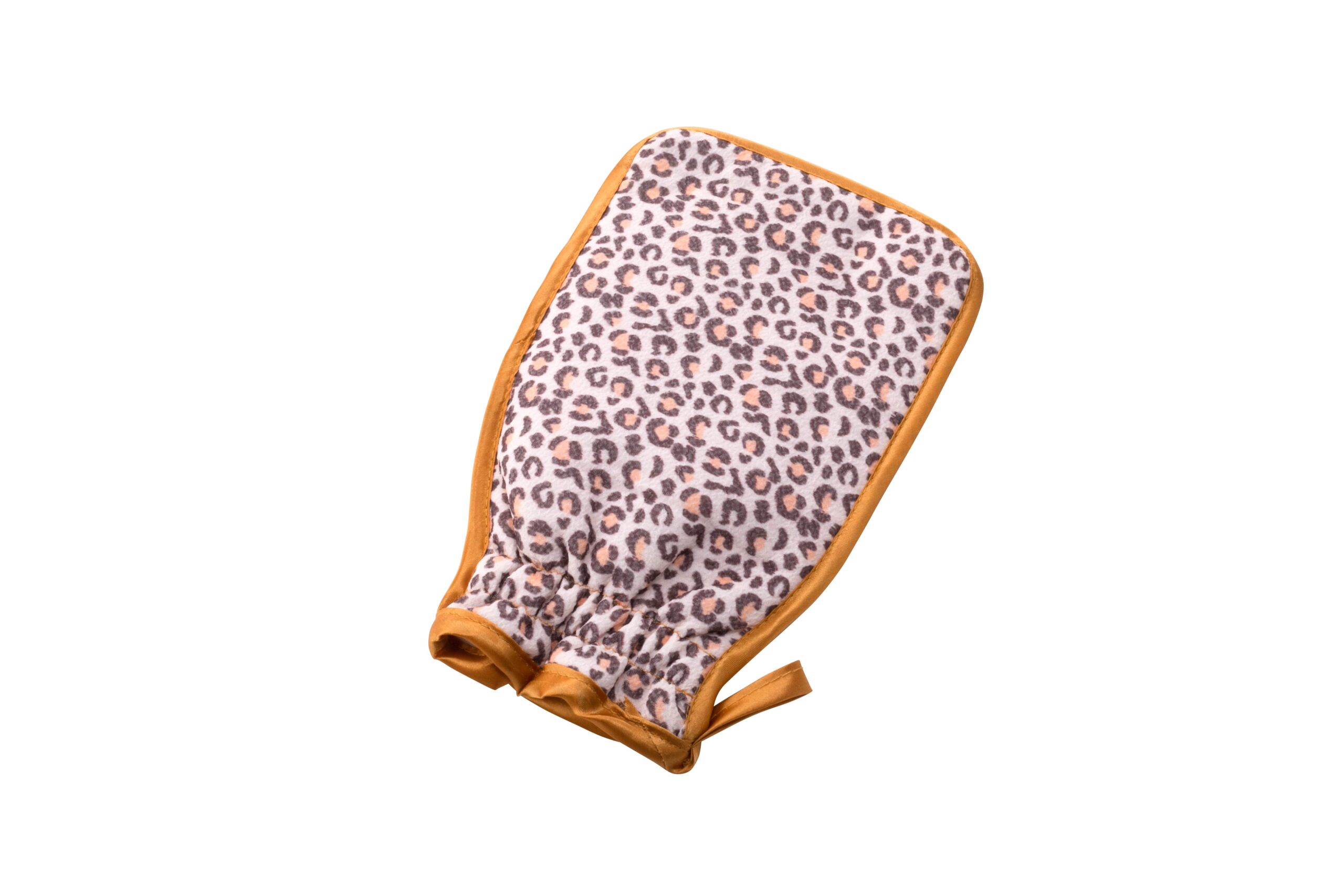 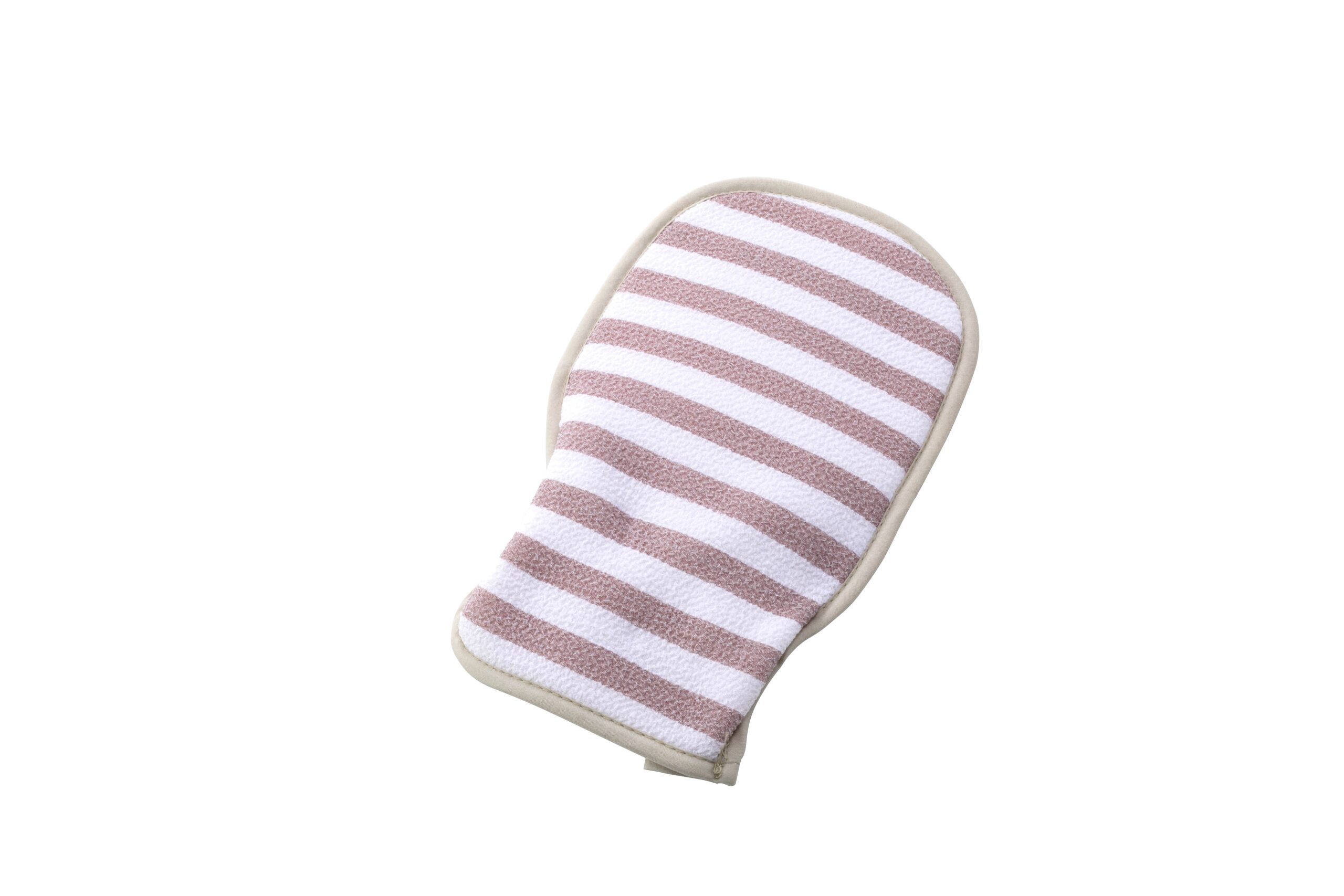 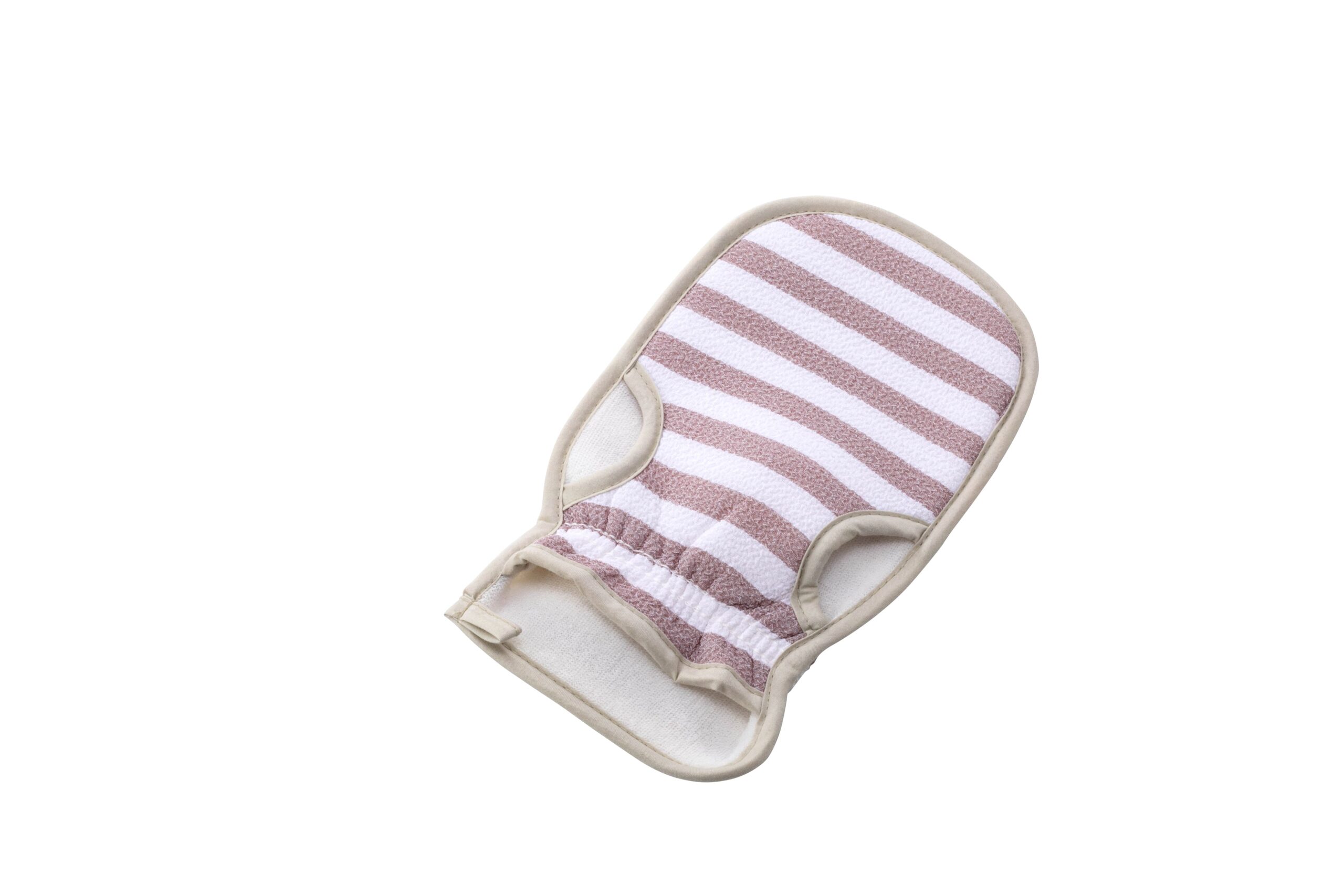 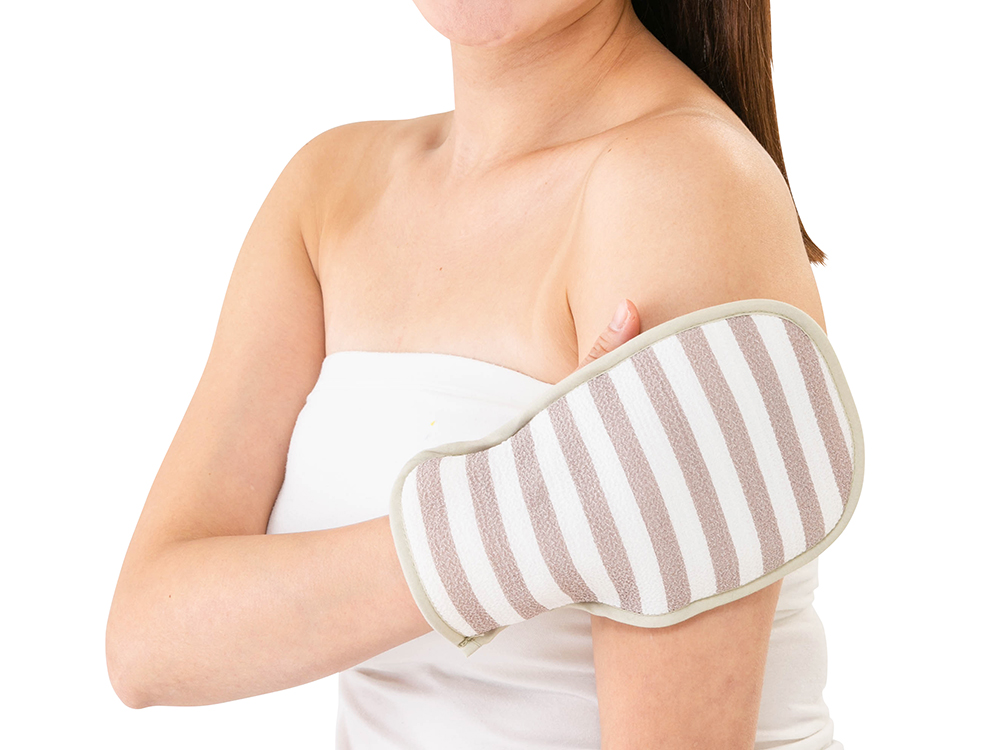 校了後約40日～